Name the Kitchen Tool !
#1   You use this utensil to cook on top of the range.  It has 2 short handles.
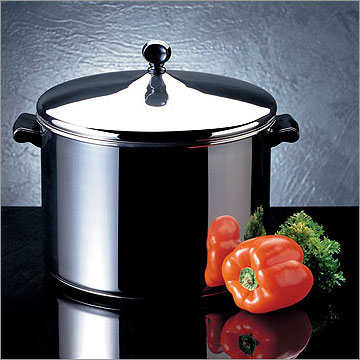 #2  This tool is NOT called a “hot dog Picker-upper”…Although it can be used to pick up a hot dog.
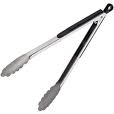 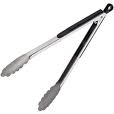 #3    Place Cookies on this wire utensil when they come out of the oven.  It lets them Cool.
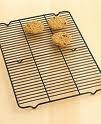 #4   Use this kitchen tool to get the last bit of cookie dough out of the mixing bowl.
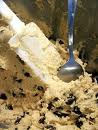 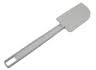 #5  Cook on the stove top in this utensil.  It has one handle and low sides.
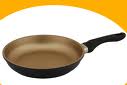 #6  Use this utensil to measure ingredients like milk, water, oil, & syrup
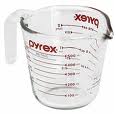 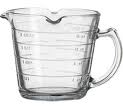 #7  Use this utensil to measure small amounts of liquid or dry ingredients.
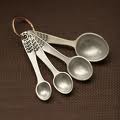 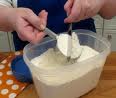 #8  Use this to stir with.  Especially good to stir HOT foods with.
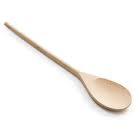 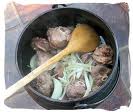 #9  Bake cookies on this kitchen utensil
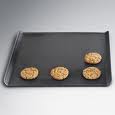 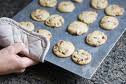 #10  Use this to flip pancakes or hamburgers.  Also use it to remove cookies from a cookie sheet.
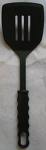 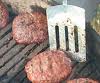 #11  This cookware has ONE handle.  Use it on the stove top.
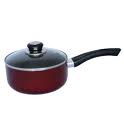 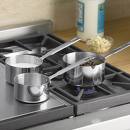 #12  This spoon drainsliquids off of food.
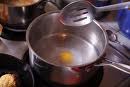 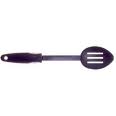 #13  Use this spoon to dip liquid out of a pan---Use it to serve soup.
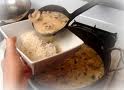 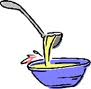 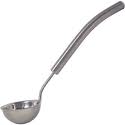 #14  Use this kitchen tool to flatten out pie dough or cookie dough.
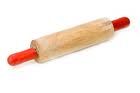 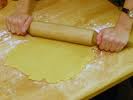 #15  Use this extra large fork to steady meat while you cut it or to lift or turn large pieces of meat.
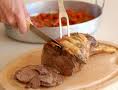 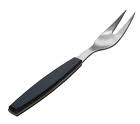 #16 This kitchen tool can be used to shred cheese or vegetables.
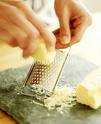 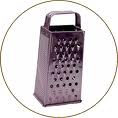 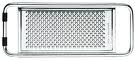 #17  The CURVED blade on this knife makes slicing and dicing safer.
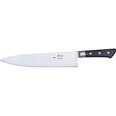 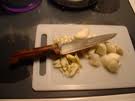 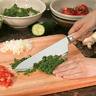 #18  These are NOT regular scissors.They are used to cup-up whole chickens or to mince herbs.
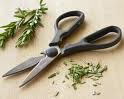 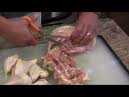 #19  Used to remove the skin from fruits and vegetables.
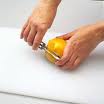 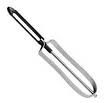 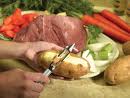 #20  Made of glass or metal, they have slanted sides.
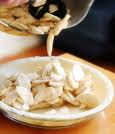 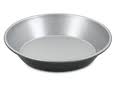 #21  Use these to measure ingredients like flour, sugar, brown sugar, and peanutbutter.
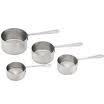 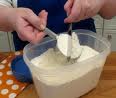 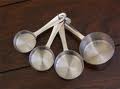 #22  Used to beat or blend ingredients.  Especially good for beating eggs.
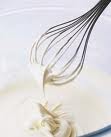 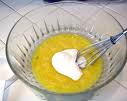 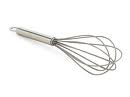 #23  Use this tool to level off ingredients you are measuring.
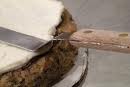 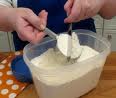 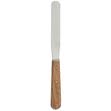 #24  This type of pan comes in many sizes and shapes.  Square and Round are the most common shapes.
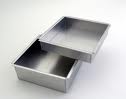 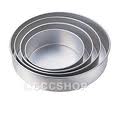 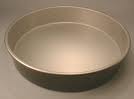 #25  Use this tool to “cut-in” shortening when making pie dough.
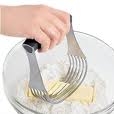 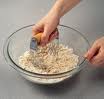 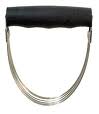 #26  Use this tool to remove lumps from flour or powdered sugar.
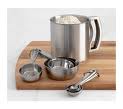 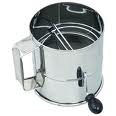 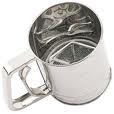 #27  What is the name of this baking pan?
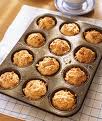 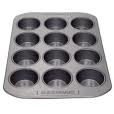 #28  Many shapesMany sizesSome are covered & some are not.
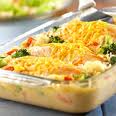 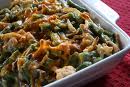 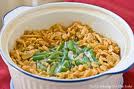 #29 Both are used to drain liquids off foods.  Name each one correctly.
#1
#2
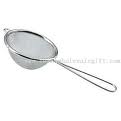 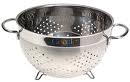 #30  What is this oblong pan called?
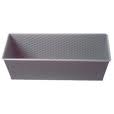 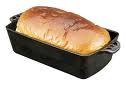 #31  These little dishes have so many uses in the kitchen
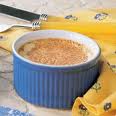 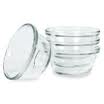 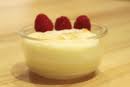 #32  Have these handy when handling HOT cookware.
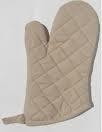 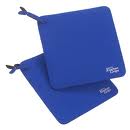 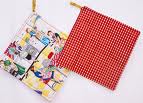 #33  What is the name of this kitchen appliance?
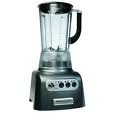 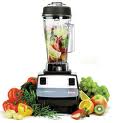 #34  What is this kitchen appliance called?
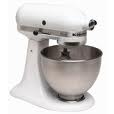 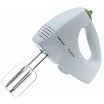 #35  This protects your counter top when you are chopping up foods.
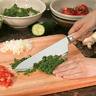 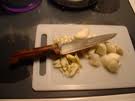 #36  This type of knife has a serrated (sawtooth) edge.
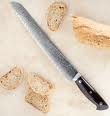 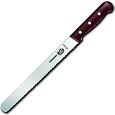 #37 This knife is small and is used to remove skin from fruits & veggies.
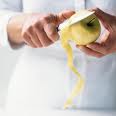 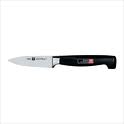